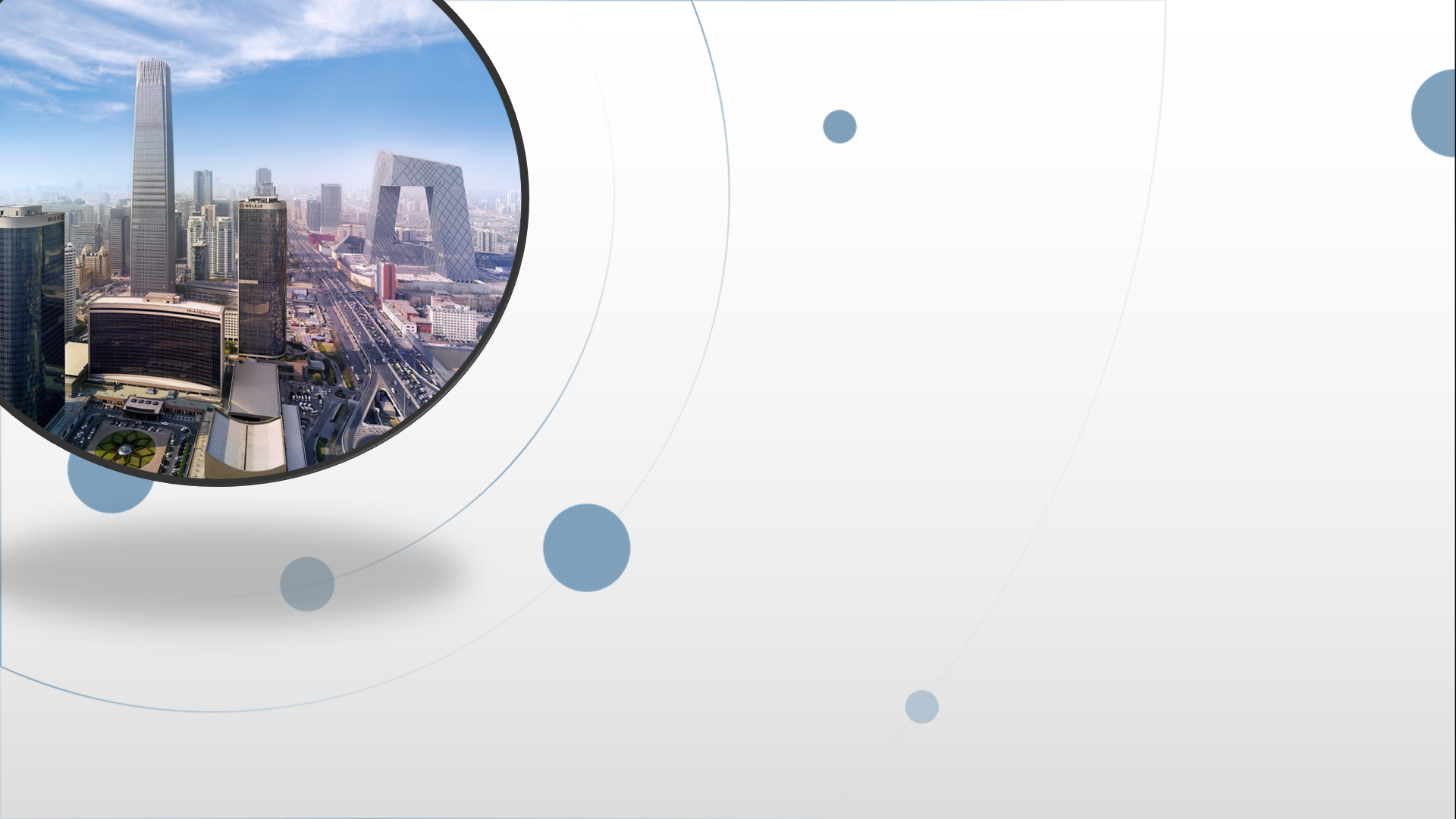 朝阳区线上课堂·十年级生物
探究蛋白酶对蛋白质的影响

一 探究嫩肉粉对蛋白质的分解效果
北京中学    王岳琼
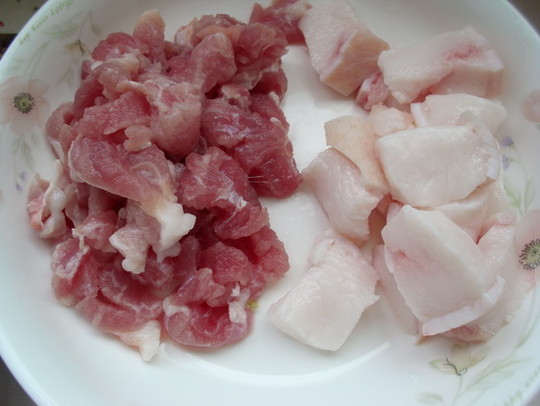 1.你能简单地描述一下
  蛋白质的结构吗？
2.你可以简单地描述一
  下脂肪是由哪两类化
  合物构成的吗？
此图片来源于网络
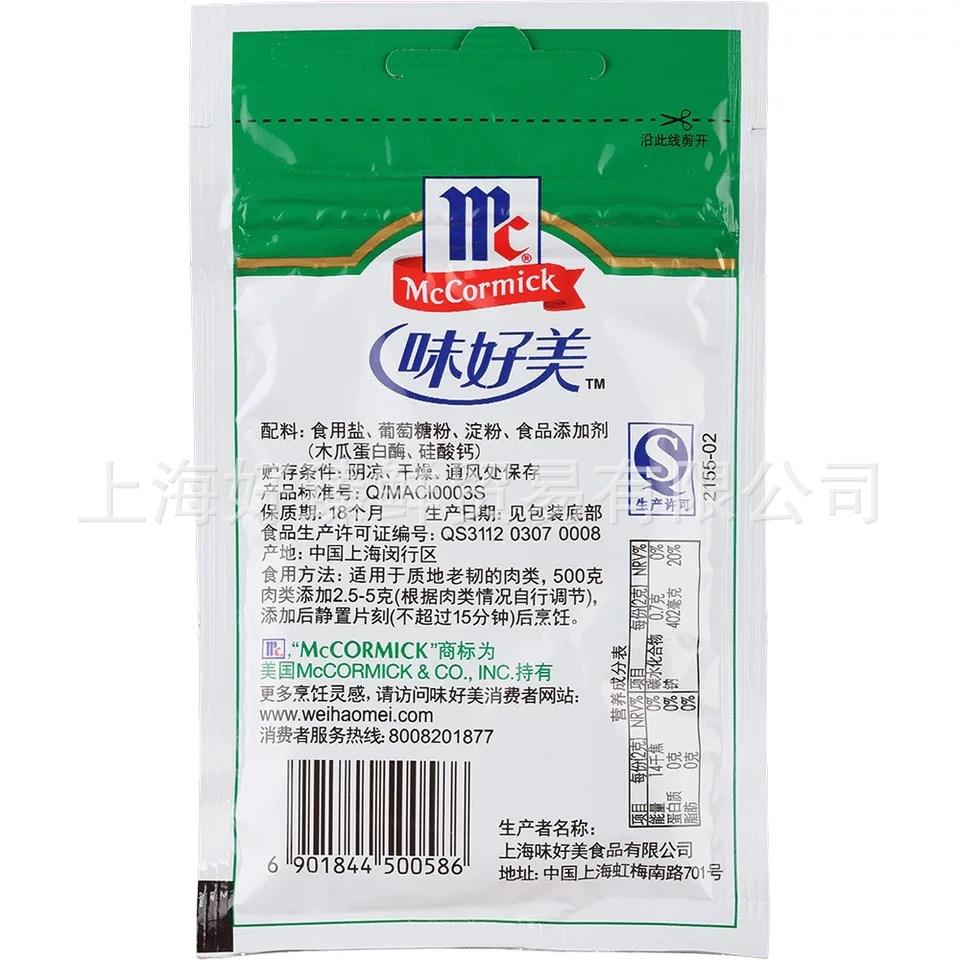 3.你知道嫩肉粉中添加的酶制剂是
  哪一种类型吗？嫩肉粉中添加的
  酶制剂的作用是什么呢？
木瓜蛋白酶
4.嫩肉粉为什么可以使肉变“嫩”？  
  它能使肥肉还是瘦肉变嫩？
5.回忆一下已学的知识，酶的活性
  主要受什么外部条件影响呢？
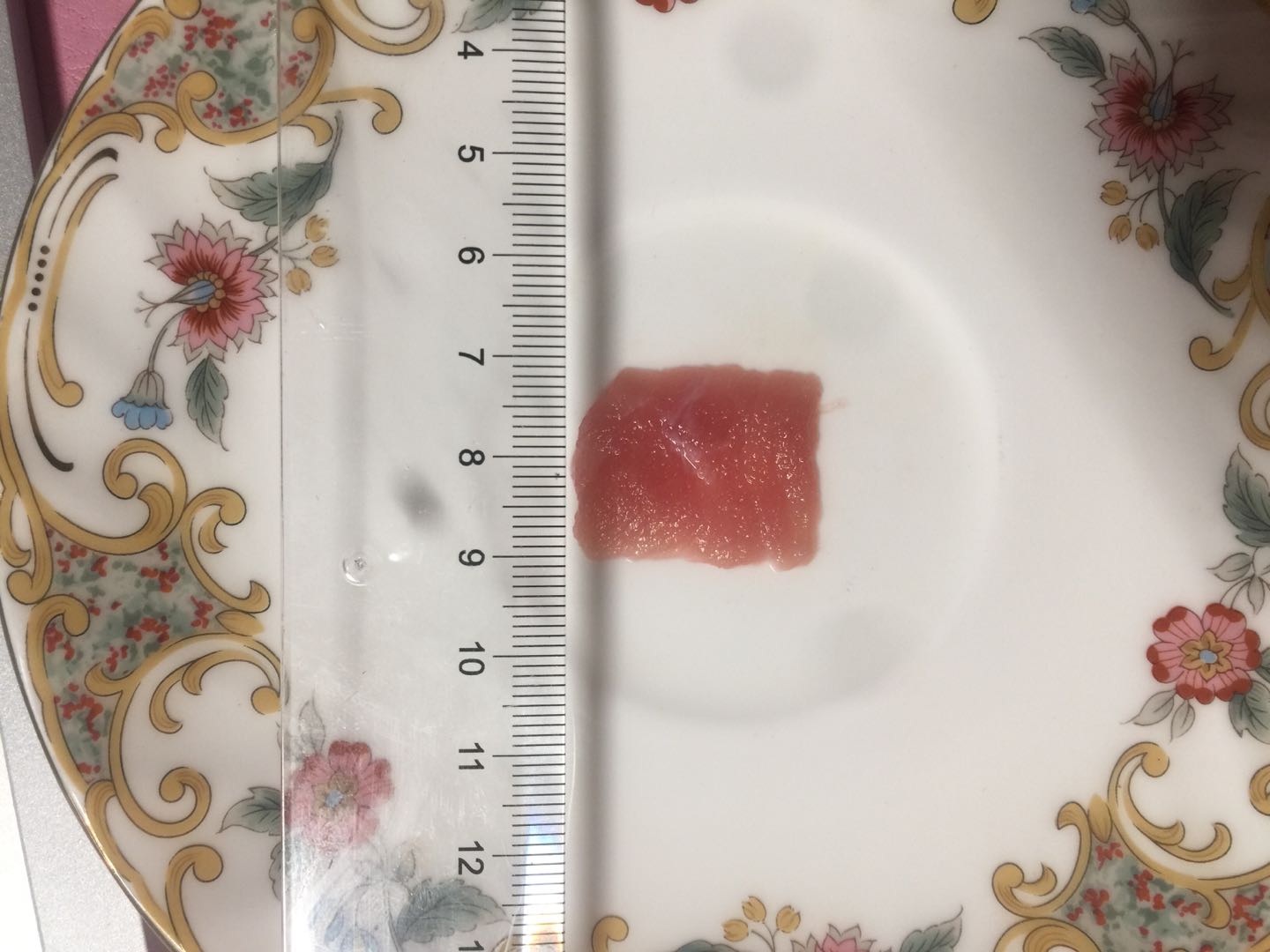 1.你准备选用什么动物的肉？
  选用几种类型的动物的肉？
  用多大的量？
  切成什么样子进行实验？
2.嫩肉粉用多大的量？需要选择几片肉片、
  做几组，如何分，为什么？
3.你选择怎样的处理温度和处理时间呢？
4.你怎么评价肉是否变嫩了呢？
5.你需要设计一个记录实验数据或者现象
  的表格，对实验产生的数据或现象进行
  及时记录。
注意：
①实验进行时不要用手直接接触嫩肉粉！建议带
  上手套进行操作！
②实验中使用的肉，实验结束后不要再用于食用！
第一项作业：请上交你的探究实验报告。
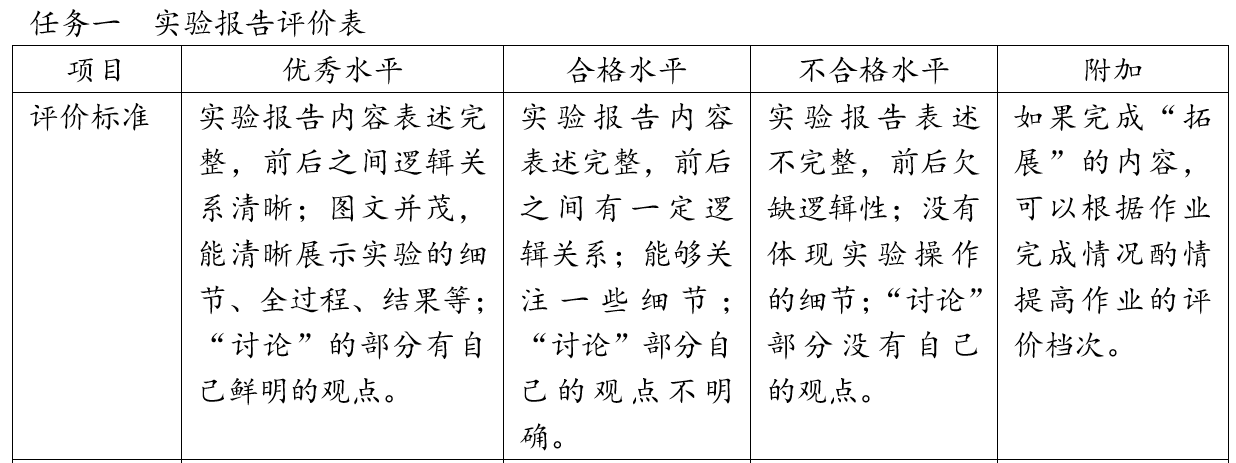 第二项作业：请完成“形成性评价”中的题目。
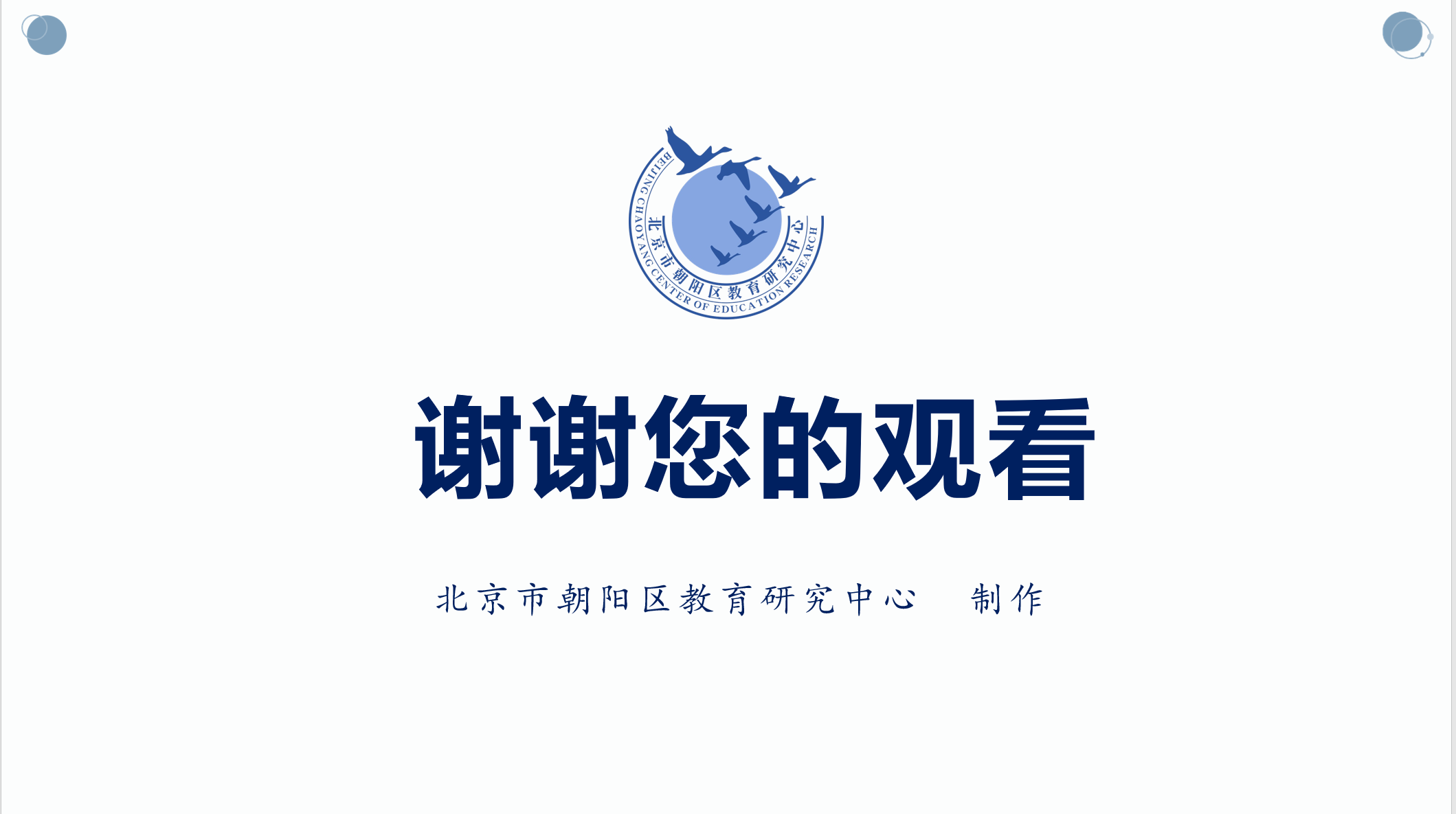